FORMATION
TECHNIQUES DE VENTE
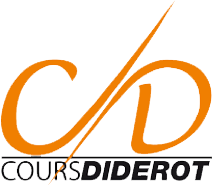 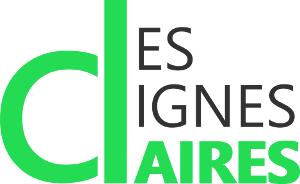 Formateur : Laurent PAQUET
SOMMAIRE
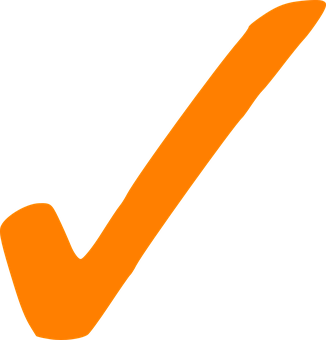 ADOPTER UNE ATTITUDE COMMERCIALE
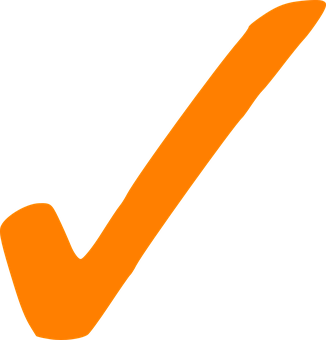 PREPARER  L’ACTION COMMERCIALE
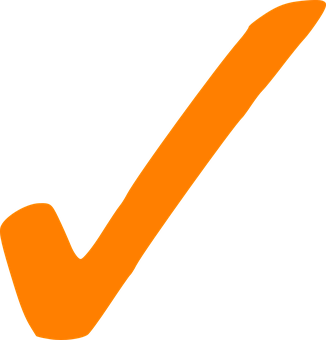 MAÎTRISER LA PRISE DE CONTACT
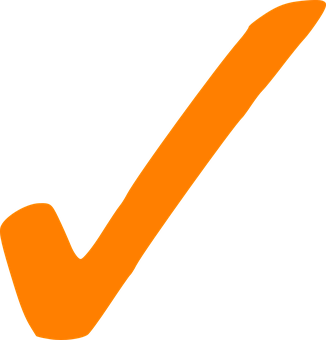 REALISER UN PLAN DE DECOUVERTE EFFICACE
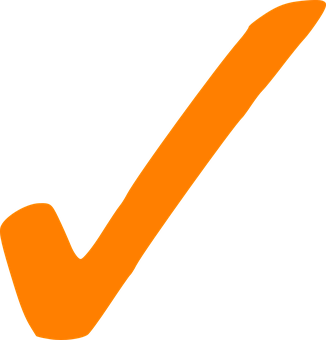 LA METHODE « SONCAS »
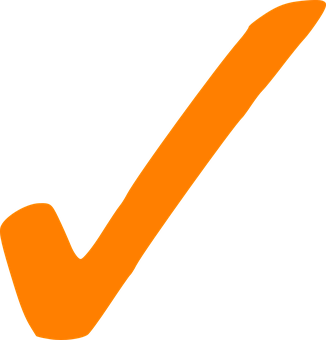 L’ART DU QUESTIONNEMENT
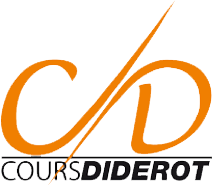 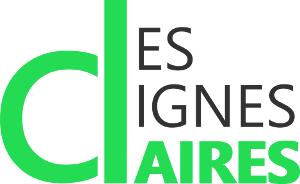 Formateur : Laurent PAQUET
SOMMAIRE
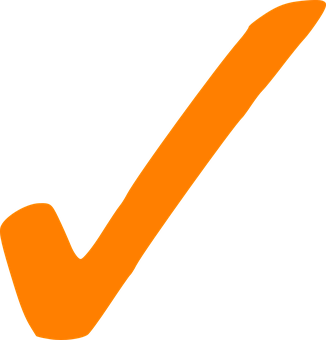 L’ARGUMENTATION COMMERCIALE
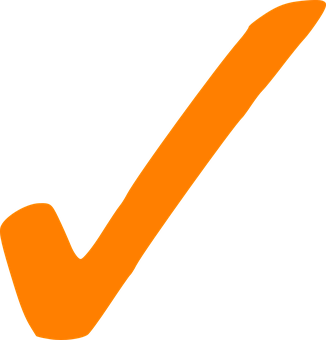 CONVAINCRE AVEC LA METHODE « CABP »
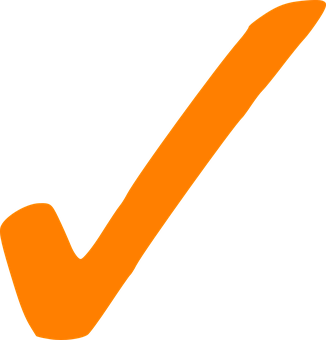 TRAITER LES OBJECTIONS CLIENT
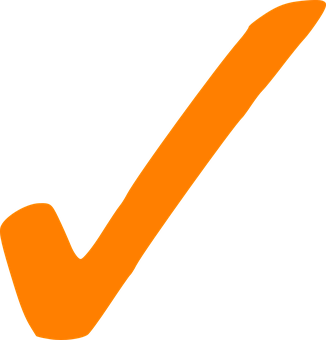 TRAITER LES OBJECTIONS PRIX
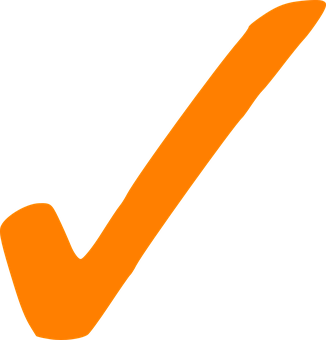 LE CLOSING
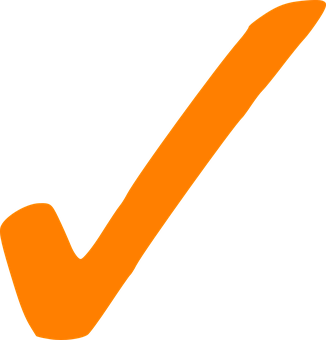 ACCELERER LE CLOSING
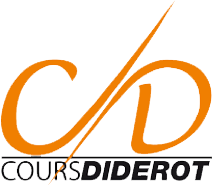 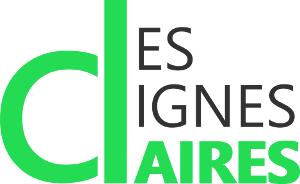 Formateur : Laurent PAQUET
SOMMAIRE
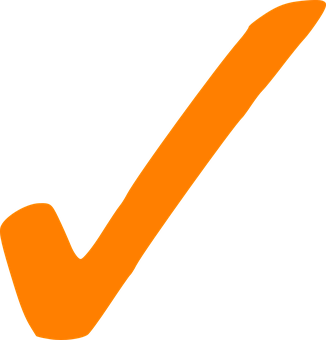 LA RELANCE CLIENT
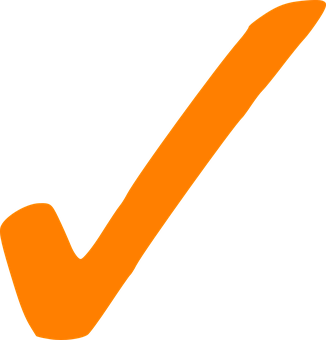 LE MARKETING DU LUXE DEDIÉ A L’ECOLE DE TERSAC
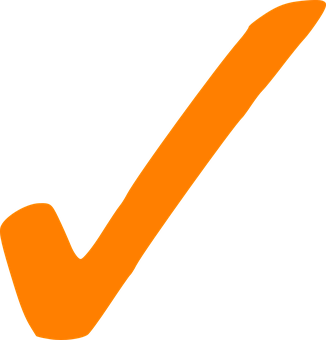 DEBRIEFING INDIVIDUEL
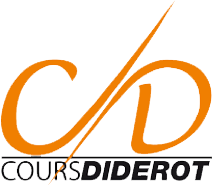 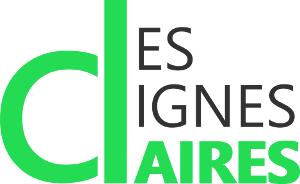 Formateur : Laurent PAQUET
ADOPTER UNE ATTITUDE COMMERCIALE
CONNAÎTRE PARFAITEMENT SON PRODUIT
ÊTRE ORGANISÉ
AVOIR UN COMPORTEMENT HONNÊTE
ÊTRE EN EMPATHIE
RESISTER A LA PRESSION ET AU STRESS
ÊTRE OPTIMISTE, RESISTER A L’ECHEC ET SE REMETTRE EN CAUSE
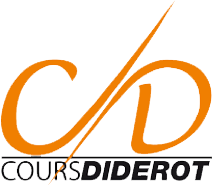 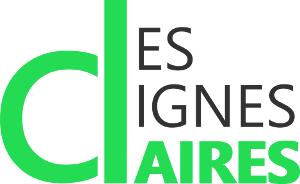 Formateur : Laurent PAQUET
ADOPTER UNE ATTITUDE COMMERCIALE
ÊTRE ENTHOUSIASTE
ÊTRE PERSÉVERANT ET PATIENT
AVOIR UN SENS RELATIONEL DEVELOPPÉ
SAVOIR MOBILISER LES ENERGIES
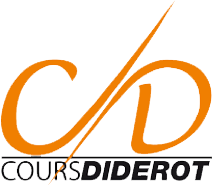 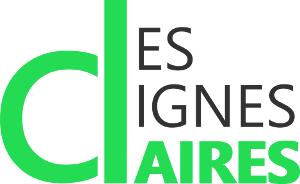 Formateur : Laurent PAQUET
PRÉPARER L’ACTION COMMERCIALE
La préparation commerciale 
est la clé du succès dans la vente !
« Si je disposais de neuf heures pour abattre un arbre, 
j’en emploierais six pour affûter ma hache » 
Abraham Lincoln
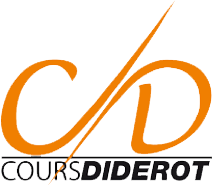 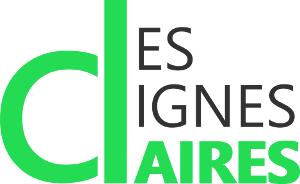 Formateur : Laurent PAQUET
PREPARER L’ACTION COMMERCIALE
Les étapes de la vente
PREPARATION
TRAITEMENT DES OBJECTIONS
ARGUMENTATION
PRISE DE CONTACT
PROPOSITION ADAPTÉE
ANALYSE DES BESOINS
PRÉSENTATION
DÉCOUVERTE
CLOSING
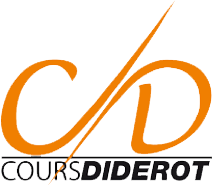 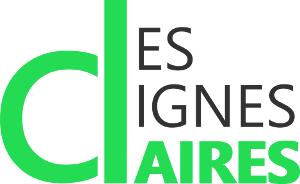 Formateur : Laurent PAQUET
MAÎTRISER LA PRISE DE CONTACT
Pourquoi la prise de contact conditionne 
le succès d’une vente ?
La règle des 80 - 20
« Vous n’aurez jamais une seconde chance de faire une première bonne impression »
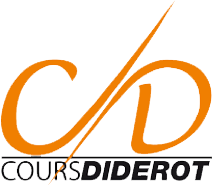 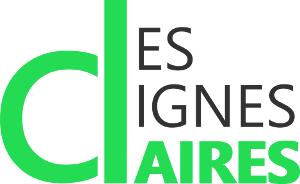 Formateur : Laurent PAQUET
MAÎTRISER LA PRISE DE CONTACT
L’effet de Halo est un véritable levier commercial
« La lumière voyage plus vite que le son, c’est la raison pour laquelle beaucoup de personnes apparaissent brillantes jusqu’à ce qu’elles se mettent à parler.   »
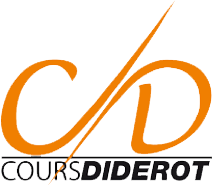 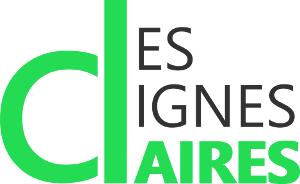 Formateur : Laurent PAQUET
MAÎTRISER LA PRISE DE CONTACT
Comment réaliser une bonne impression lors d’une prise de contact ?
APPARENCE
ATTITUDE
ACCROCHE
ACCORD
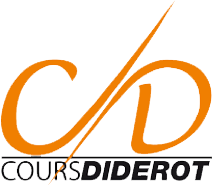 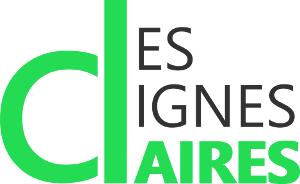 Formateur : Laurent PAQUET
MAÎTRISER LA PRISE DE CONTACT
Comment réaliser une prise de contact efficace ?
POSITIONNER LA PRISE DE CONTACT DANS L’ENTRETIEN COMMERCIAL
PRÉSENTER LES POINTS À ABORDER DURANT LE RENDEZ-VOUS
MENTIONNEZ LE BÉNÉFICE CLIENT ET LE TIMING À ENVISAGER
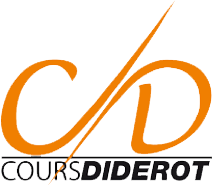 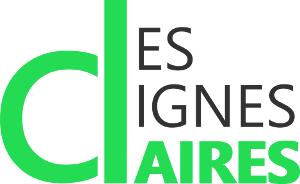 Formateur : Laurent PAQUET
MAÎTRISER LA PRISE DE CONTACT
Quel est l’intérêt de cette approche dans votre stratégie de vente ?
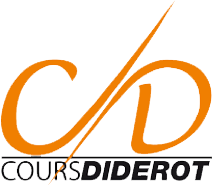 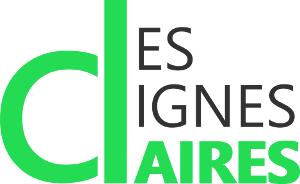 Formateur : Laurent PAQUET
MAÎTRISER LA PRISE DE CONTACT
Que faire en cas d’objection lors de la prise de contact ?
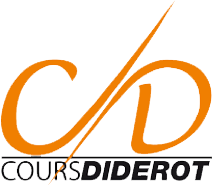 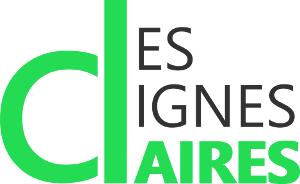 Formateur : Laurent PAQUET
MAÎTRISER LA PRISE DE CONTACT
Savoir prendre contact c’est bien, mais ensuite ?
«  Il faudra prendre le soin de réaliser une étape de la vente incontournable : 
la découverte des besoins et des motivations  »
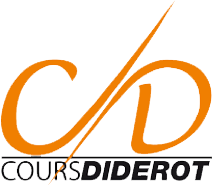 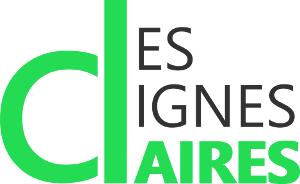 Formateur : Laurent PAQUET
MAÎTRISER LA PRISE DE CONTACT
JEUX DE RÔLE POUR SE FAMILIARISER AVEC 
LA PHASE DE PRÉSENTATION
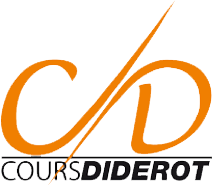 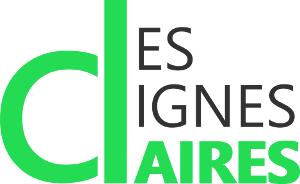 Formateur : Laurent PAQUET
RÉALISER UN PLAN DE DÉCOUVERTE EFFICACE
UNE VRAIE DÉCOUVERTE DÉCUPLE VOS VENTES
POURQUOI ?
OBJECTIFS DE LA PHASE DÉCOUVERTE
QUEL IMPACT SUR LES VENTES ?
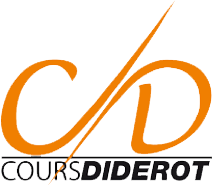 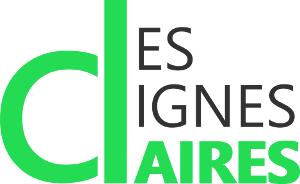 Formateur : Laurent PAQUET
RÉALISER UN PLAN DE DÉCOUVERTE EFFICACE
Quelles informations recueillir durant le plan de découverte client ?
DÉCOUVRIR LE CONTEXTE DU PROSPECT
DÉCOUVRIR LES BESOINS DU CLIENT
DÉCOUVRIR LES MOTIVATIONS D’ACHAT
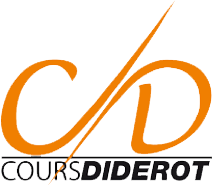 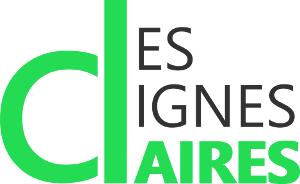 Formateur : Laurent PAQUET
RÉALISER UN PLAN DE DÉCOUVERTE EFFICACE
DÉCOUVRIR LE CONTEXTE DU CLIENT
La méthode « FARP »
Il s’agit de recueillir les Faits, les Actions menées, les Résultats obtenus, et la Perception de votre interlocuteur (son opinion et ses sentiments)
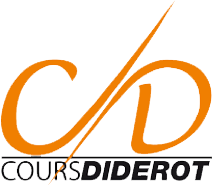 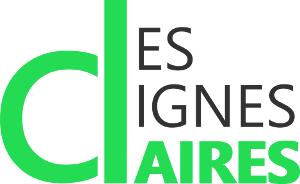 Formateur : Laurent PAQUET
RÉALISER UN PLAN DE DÉCOUVERTE EFFICACE
DÉCOUVRIR LES BESOINS DU CLIENT
Vous devez avoir tous les deux la même compréhension de ses besoins.
Hiérarchisez les besoins
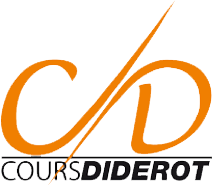 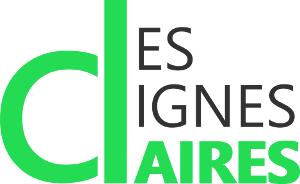 Formateur : Laurent PAQUET
RÉALISER UN PLAN DE DÉCOUVERTE EFFICACE
DÉCOUVRIR LES MOTIVATIONS D’ACHAT
La méthode « SONCAS »
Sécurité, Orgueil, Nouveauté, Confort, Argent, Sympathie
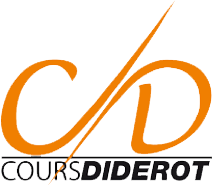 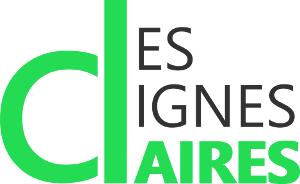 Formateur : Laurent PAQUET
RÉALISER UN PLAN DE DÉCOUVERTE EFFICACE
QU’EST-CE QUE LA MÉTHODE « SONCAS » ?
Sécurité : le client a un profil sécuritaire et a besoin d’être sécurisé
Orgueil : le client est principalement centré sur lui et l’image qu’il projette.
Nouveauté : le client aime le changement et les innovations dans tous les domaines
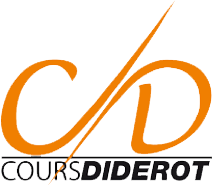 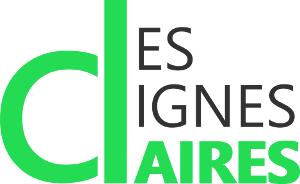 Formateur : Laurent PAQUET
RÉALISER UN PLAN DE DÉCOUVERTE EFFICACE
QU’EST-CE QUE LA MÉTHODE « SONCAS » ?
Confort : le client se soucie de son bien-être et de celui de ses proches avant tout
Argent : le client est motivé par le gain et ou les économies réalisées
Sympathie : le client est avant tout porté sur l’humain et la relation
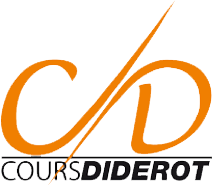 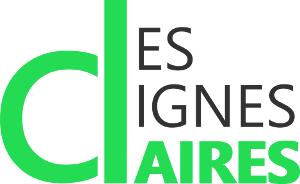 Formateur : Laurent PAQUET
RÉALISER UN PLAN DE DÉCOUVERTE EFFICACE
Comment utiliser la méthode SONCAS ?
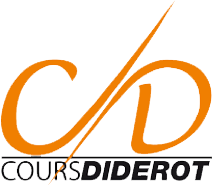 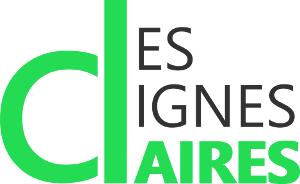 Formateur : Laurent PAQUET
RÉALISER UN PLAN DE DÉCOUVERTE EFFICACE
Pourquoi la technique de vente SONCAS 
ne fait pas de miracles ?
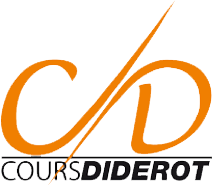 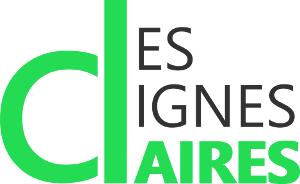 Formateur : Laurent PAQUET
RÉALISER UN PLAN DE DÉCOUVERTE EFFICACE
Comment déterminer une typologie SONCAS ?
Confort
Sécurité
Argent
Orgueil
Sympathie
Nouveauté
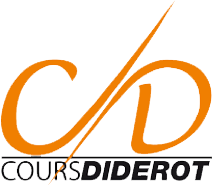 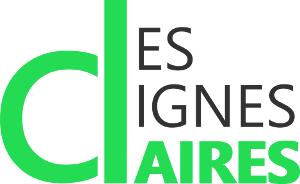 Formateur : Laurent PAQUET
RÉALISER UN PLAN DE DÉCOUVERTE EFFICACE
Comment recueillir des informations durant 
le diagnostic commercial ?
« Toute connaissance est une réponse à une question.   »
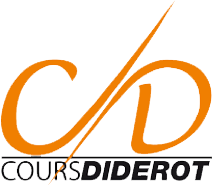 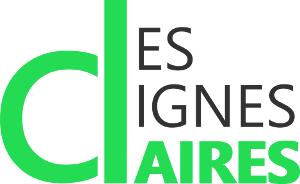 Formateur : Laurent PAQUET
RÉALISER UN PLAN DE DÉCOUVERTE EFFICACE
Comment recueillir des informations durant 
le diagnostic commercial ?
LES QUESTIONS OUVERTES
LES QUESTIONS FERMÉES
LES REFORMULATIONS
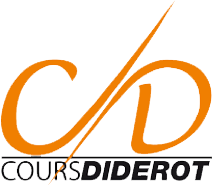 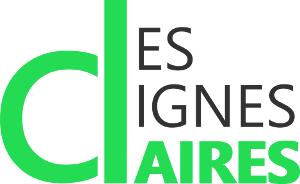 Formateur : Laurent PAQUET
RÉALISER UN PLAN DE DÉCOUVERTE EFFICACE
LES QUESTIONS OUVERTES
RÉUNIR DES INFORMATIONS SUR LE CONTEXTE DU CLIENT
DÉCOUVRIR SES BESOINS ET L’ORDRE DE PRIORITÉ
L’ENCOURAGER À DEVELOPPER CE QU’IL VIENT DE DIRE
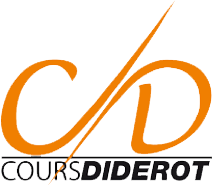 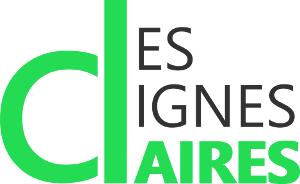 Formateur : Laurent PAQUET
RÉALISER UN PLAN DE DÉCOUVERTE EFFICACE
LES QUESTIONS FERMEES
CONFIRMER VOTRE COMPRÉHENSION DE CE QUI EST DIT : REFORMULATION
DEMANDER À VOTRE INTERLOCUTEUR DE VALIDER UNE PROPOSITION
OBTENIR UNE INFORMATION QUANTIFIABLE
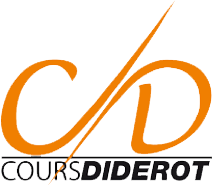 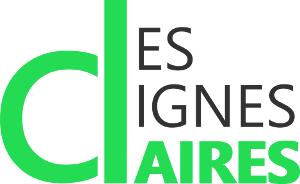 Formateur : Laurent PAQUET
RÉALISER UN PLAN DE DÉCOUVERTE EFFICACE
LES REFORMULATIONS
ECHO : FAIRE COMPRENDRE AU CLIENT QU’ON L’ÉCOUTE POUR ALLER PLUS LOIN
DEDUCTION : FAIRE AVANCER SA CONNAISSANCE DU CLIENT
RÉSUMÉ : VALIDER UNE SITUATION EXPRIMÉE POUR AVANCER VERS VOTRE OBJECTIF
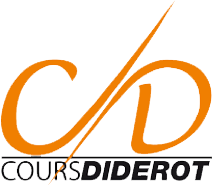 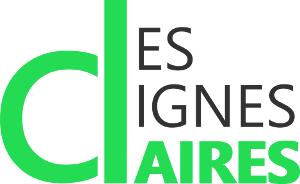 Formateur : Laurent PAQUET
RÉALISER UN PLAN DE DÉCOUVERTE EFFICACE
Comment adapter le questionnement 
à l’attitude du client ?
ECHO : FAIRE COMPRENDRE AU CLIENT QU’ON L’ÉCOUTE POUR ALLER PLUS LOIN
DEDUCTION : FAIRE AVANCER SA CONNAISSANCE DU CLIENT
RÉSUMÉ : VALIDER UNE SITUATION EXPRIMÉE POUR AVANCER VERS VOTRE OBJECTIF
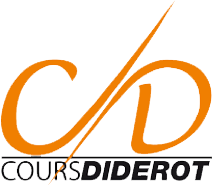 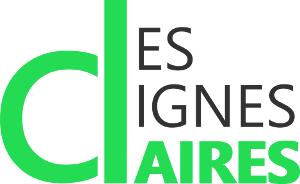 Formateur : Laurent PAQUET
RÉALISER UN PLAN DE DÉCOUVERTE EFFICACE
3 postures en fonction de l’attitude du prospect 
et du niveau de difficulté?
DÉCOUVERTE DU CLIENT COOPÉRATIF
DÉCOUVERTE DU CLIENT RÉTICENT
DÉCOUVERTE DU CLIENT INDIFFÉRENT
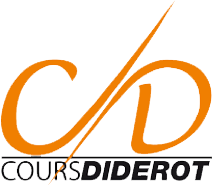 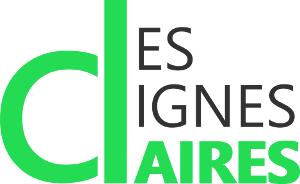 Formateur : Laurent PAQUET
RÉALISER UN PLAN DE DÉCOUVERTE EFFICACE
LE CLIENT COOPÉRATIF
«  C’est la situation commerciale la plus évidente 
et le cas le plus facile   »
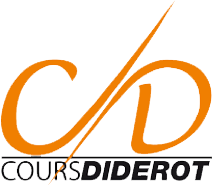 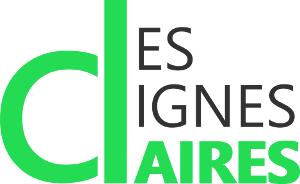 Formateur : Laurent PAQUET
RÉALISER UN PLAN DE DÉCOUVERTE EFFICACE
LE CLIENT RÉTICENT
«  Le client est méfiant, faites le réagir 
avec de l’information à valeur ajoutée »
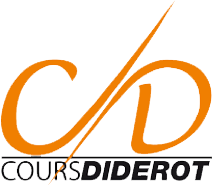 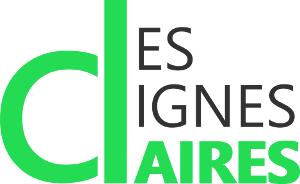 Formateur : Laurent PAQUET
RÉALISER UN PLAN DE DÉCOUVERTE EFFICACE
LE CLIENT INDIFFÉRENT
FAITES PREUVE D’EMPHATIE
GAGNEZ LE DROIT D’ÉCHANGER AVEC LE CLIENT (L’OPPORTUNITÉ COMMERCIALE)
TESTEZ ET VALIDEZ L’OPPORTUNITÉ COMMERCIALE
CONFIRMEZ L’OPPORTUNITÉ POUR LE PROSPECT
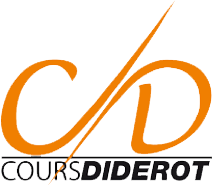 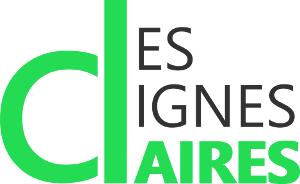 Formateur : Laurent PAQUET
RÉALISER UN PLAN DE DÉCOUVERTE EFFICACE
Vous l’avez compris, 
réaliser  une bonne phase de découverte nécessite d’avoir travaillé 
son plan de découverte client en amont !
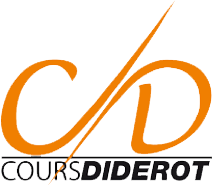 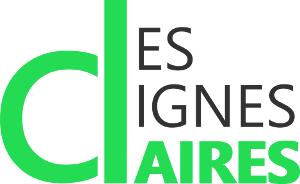 Formateur : Laurent PAQUET
RÉALISER UN PLAN DE DÉCOUVERTE EFFICACE
JEUX DE RÔLE POUR SE FAMILIARISER AVEC 
LA PHASE DÉCOUVERTE
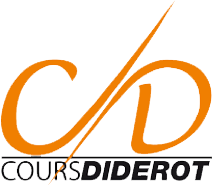 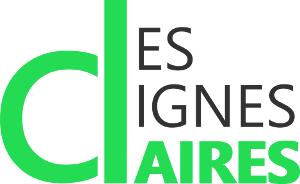 Formateur : Laurent PAQUET
L’ARGUMENTATION COMMERCIALE
Argumenter convaincre et persuader, 
cela ne s’improvise pas !
« L’expertise, le savoir-être et le savoir-faire du vendeur, 
couplé avec une bonne dose 
d’intelligence commerciale situationnelle 
permettront d’emporter l’adhésion du client et déclencher l’achat »
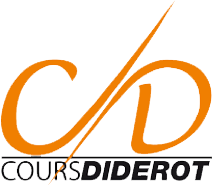 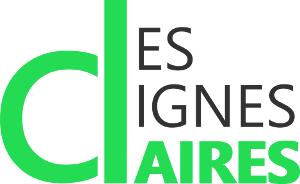 Formateur : Laurent PAQUET
L’ARGUMENTATION COMMERCIALE
Comment sortir du lot et réaliser une argumentation de vente réussie ?
«  C’est pendant la phase de découverte que va se jouer la pertinence d’un bon argumentaire de vente  »
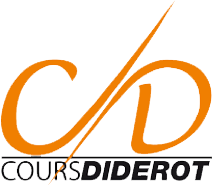 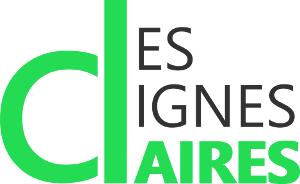 Formateur : Laurent PAQUET
L’ARGUMENTATION COMMERCIALE
Rappel de ce nous devons 
apprendre de notre client !
LES OJECTIFS
LE CONTEXTE
LES BESOINS (par ordre de priorité)
LE CADRE DE RÉFÉRENCE
LES MOTIVATIONS (rationnelles et irrationnelles)
LE CIRCUIT DE DÉCISION
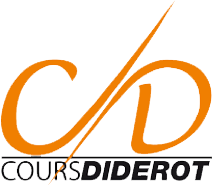 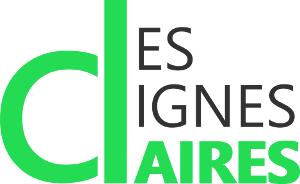 Formateur : Laurent PAQUET
L’ARGUMENTATION COMMERCIALE
Comment introduire 
un argumentaire de vente ?
«  Reformuler et décliner le plan de vente »
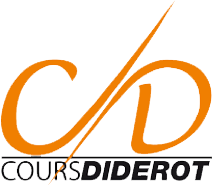 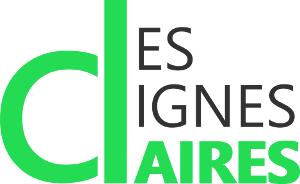 Formateur : Laurent PAQUET
L’ARGUMENTATION COMMERCIALE
EXEMPLE 1
«  Écoutez Monsieur le client, si j’ai bien compris… vous êtes dans telle situation : vous avez déjà essayé cette solution et les résultats n’étaient pas au rendez-vous. Aujourd’hui, vous aimeriez une solution clé en main qui vous permette d’accomplir……  en toute tranquillité pour les raisons X et Y, c’est bien ça ?  »
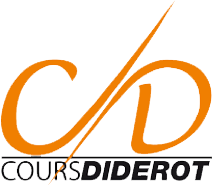 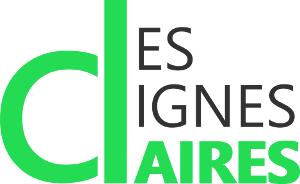 Formateur : Laurent PAQUET
L’ARGUMENTATION COMMERCIALE
EXEMPLE 2
«  D’accord, j’ai compris ! 
Aujourd’hui vos priorités sont donc les suivantes …?  »
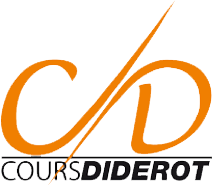 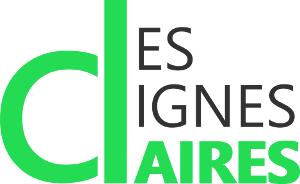 Formateur : Laurent PAQUET
L’ARGUMENTATION COMMERCIALE
EXEMPLE 3
«  Monsieur le client, si vous me le permettez ? 
je vais donc vous présenter le produit X,
je vais vous expliquer en quoi cette solution est précisément celle que vous attendez, 
c’est à dire celle qui vous permettra de réaliser ….. 
Il y a 3 raisons majeures à cela …. »
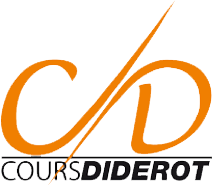 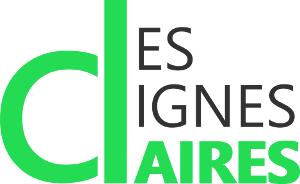 Formateur : Laurent PAQUET
L’ARGUMENTATION COMMERCIALE
LES AVANTAGES D’UNE BONNE REFORMULATION EN PHASE DE TRANSITION
LE CLIENT EST RASSURÉ, IL SAIT OÙ IL VA
REFORMULER EST IMPÉRATIF DANS LE CADRE DE VENTE EN ÉTAPE
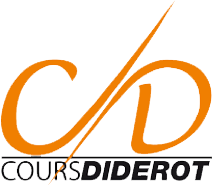 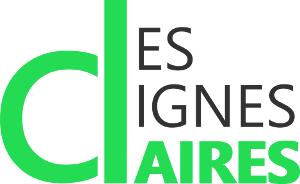 Formateur : Laurent PAQUET
L’ARGUMENTATION COMMERCIALE
CETTE PHASE DE TRANSITION VOUS CRÉDIBILISE
VOUS AVEZ RÉALISÉ UNE ÉCOUTE ACTIVE
VOUS FAITES PREUVE DE PROFESSIONNALISME ET DE COMPÉTENCE
LE CLIENT SE SENT COMPRIS ET BIEN CONSEILLÉ
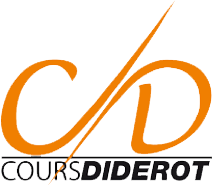 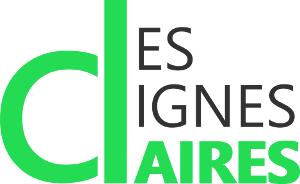 Formateur : Laurent PAQUET
L’ARGUMENTATION COMMERCIALE
QUELLE TECHNIQUE D’ARGUMENTATION UTILISER ?
La méthode « CABP »
Caractéristiques, Avantages, Bénéfices, Preuves.
Elle est la combinaison parfaite avec la méthode SONCAS
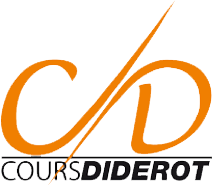 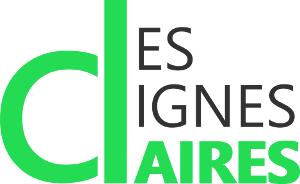 Formateur : Laurent PAQUET
L’ARGUMENTATION COMMERCIALE
QU’EST-CE QUE L’ARGUMENTAIRE 
CABP – SONCAS ?
LA MÉTHODE SONCAS PERMET DE CIBLER LES MOBILES D’ACHAT
LA MÉTHODE CABP PERMET DE STRUCTURER LES ARGUMENTS DE VENTE
«  L’Objectif est de construire un Bon Argumentaire de Vente  »
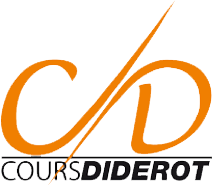 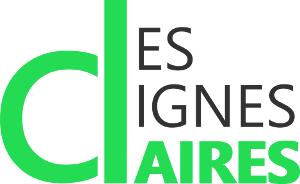 Formateur : Laurent PAQUET
L’ARGUMENTATION COMMERCIALE
2 FAÇONS D’ARGUMENTER
RECITER UN DISCOURS COMMERCIAL
ADAPTER UN ARGUMENTAIRE DE VENTE 
SELON LE PLAN DE DÉCOUVERTE CLIENT
«  L’INTELLIGENCE COMMERCIALE SITUATIONNELLE  »
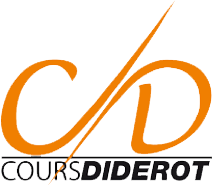 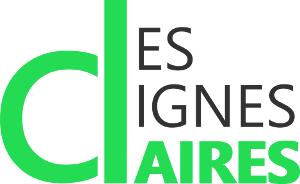 Formateur : Laurent PAQUET
L’ARGUMENTATION COMMERCIAME
L’ARGUMENTAIRE CABP - SONCAS
SONCAS (Rappel)
Le client a-t-il un profil plus Sécuritaire, Orgueilleux ?
Est-il attiré par la Nouveauté ou par le Confort ?
L’Argent est-il un moteur ?
C’est la Sympathie qu’il peut éprouver pour vous ou votre produit qui sera décisive ?
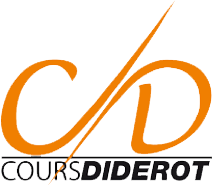 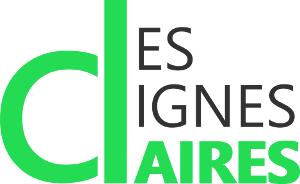 Formateur : Laurent PAQUET
L’ARGUMENTATION COMMERCIALE
LA METHODE CABP
CARASTÉRISTIQUES DU PRODUIT
AVANTAGES DU PRODUIT
BÉNÉFICES DU PRODUIT
PREUVES CAPABLES DE LEGITIMER LE CHOIX DU PRODUIT
«  Pour chaque produit, il existe plusieurs caractéristiques, avantages et bénéfices, et chaque client pourra être sensible à différents d’entre eux…  »
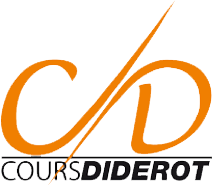 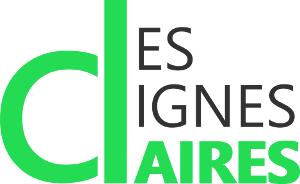 Formateur : Laurent PAQUET
L’ARGUMENTATION COMMERCIALE
STRUCTURE D’UN ARGUMENTAIRE CABP - SONCAS
PREUVES
BÉNÉFICES
AVANTAGES
CARACTÉRISTIQUES
ARGUMENTAIRE 
CABP-SONCAS
SÉCURITÉ
ORGUEIL
NOUVEAUTÉ
CONFORT
ARGENT
SYMPATHIE
« ADAPTER VOS ARGUMENTS PRODUITS SELON LE PROFIL DU CLIENT »
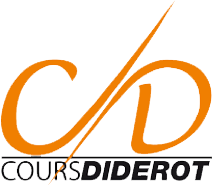 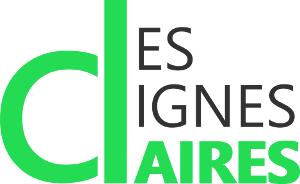 Formateur : Laurent PAQUET
L’ARGUMENTATION COMMERCIALE
ARGUMENTER C’EST AUSSI 
FAIRE FACE AUX OBJECTIONS
«  RAPPELEZ-VOUS TOUJOURS QU’UNE OBJECTION EST UN SIGNE D’INTÉRÊT DE LA PART DU CLIENT   »
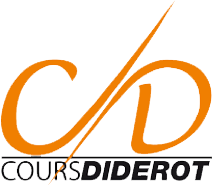 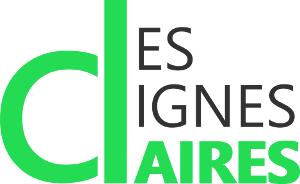 Formateur : Laurent PAQUET
TRAITER LES OBJECTIONS CLIENT
UNE ÉTAPE DE LA VENTE DÉLICATE !
COMMENT RÉAGIR AUX OBJECTINS POUR ÉVITER DE BLOQUER LE CLIENT
QUELS SONT LES 3 TYPES D’OBJECTIONS RENCONTRÉES
COMMENT TRAITER LES OBJECTIONS EN PROFONDEUR (A.D.E.R.A)
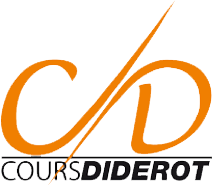 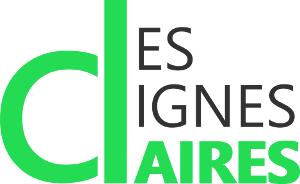 Formateur : Laurent PAQUET
TRAITER LES OBJECTIONS CLIENT
COMMENT RÉAGIR 
EN GARDANT LA BONNE ATTITUDE ?
«  Une étape incontournable 
qui fait partie intégrante du processus de vente, 
donc restez positif »
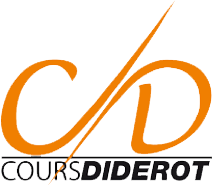 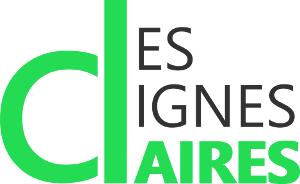 Formateur : Laurent PAQUET
TRAITER LES OBJECTIONS CLIENT
7 RAISONS CONDUISANT À L’OBJECTION
LE PROSPECT N’A PEUT-ÊTRE PAS COMPRIS
IL N’EST PAS TOTALEMENT CONVAINCU
IL RESISTE PAR PRINCIPE, PAR ESPRIT DE CONTRADICTION
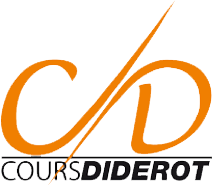 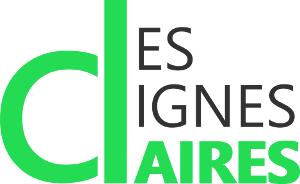 Formateur : Laurent PAQUET
TRAITER LES OBJECTIONS CLIENT
7 RAISONS CONDUISANT À L’OBJECTION
IL A BESOIN D’EN SAVOIR PLUS
IL VEUT MONTRER AU VENDEUR QU’IL SAIT DE QUOI IL PARLE
IL VEUX AFFICHER SON EXPERTISE
IL A TOUT SIMPLEMENT BESOIN D’ÊTRE RASSURÉ
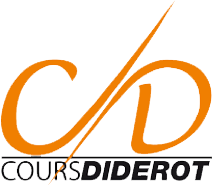 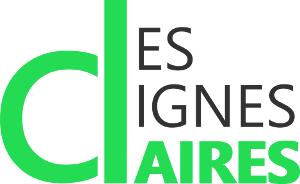 Formateur : Laurent PAQUET
TRAITER LES OBJECTIONS CLIENT
3 TYPES D’OBJECTIONS
LES OBJECTIONS NON SINCÈRES ET NON FONDÉES
LES OBJECTIONS SINCÈRES ET NON FONDÉES
LES OBJECTIONS SINCÈRES ET FONDÉES
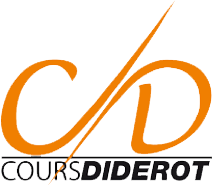 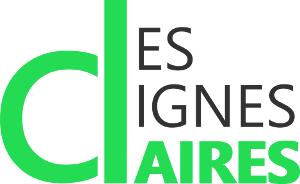 Formateur : Laurent PAQUET
TRAITER LES OBJECTIONS CLIENT
LES OBJECTIONS NON SINCÈRES ET NON FONDÉES
IL PEUT S’AGIR D’OBJECTIONS TACTIQUES
LES OBJECTIONS FAUSSE BARBE
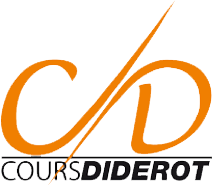 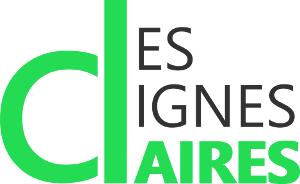 Formateur : Laurent PAQUET
TRAITER LES OBJECTIONS CLIENT
Les Objections non sincères et non fondées
LES OBJECTIONS TACTIQUES
«  Elles sont en général plus pratiquées par des acheteurs professionnel pour mieux négocier »
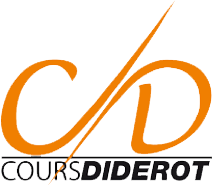 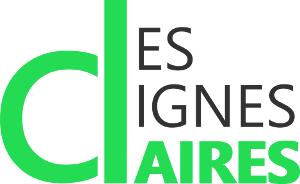 Formateur : Laurent PAQUET
TRAITER LES OBJECTIONS CLIENT
Les Objections non sincères et non fondées
LES OBJECTIONS FAUSSE BARBE
«  Il s’agit d’objections commerciales qui sont formulées sans lien apparent avec la proposition commerciale »
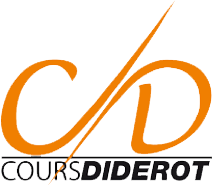 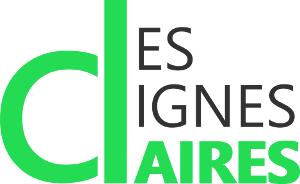 Formateur : Laurent PAQUET
TRAITER LES OBJECTIONS CLIENT
Les Objections sincères et non fondées
« LE DOUTE »
LE PROSPECT N’A PEUT ÊTRE PAS TOUT COMPRIS
LE PROSPECT A PEUT-ÊTRE ENCORE DES CRAINTES QUI SUBSISTENT
LE PROSPECT A PEUT-ÊTRE CONNU DES EXPÉRIENCES NÉGATIVES
«  Il a donc besoin d’être rassuré dans sa prise de décision ! »
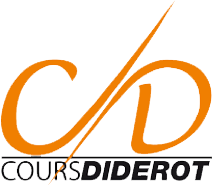 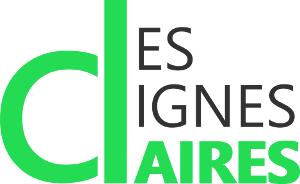 Formateur : Laurent PAQUET
TRAITER LES OBJECTIONS CLIENT
Les Objections sincères et fondées
«   Il se peut que même si votre produit ou service est excellent,
 il ne possède pas tous les avantages, toutes les caractéristiques ou tous les bénéfices que votre client aimerait qu’il possède »
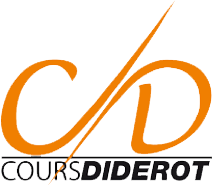 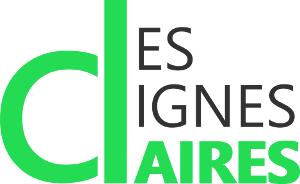 Formateur : Laurent PAQUET
TRAITER LES OBJECTIONS CLIENT
LA METHODE A.D.E.R.A
ACCEPTATION
LA DÉCOUVERTURE DU FREIN D’ACHAT
FAITES PREUVE D’EMPATHIE
RÉPONDRE : SOIGNEZ VOTRE ARGUMENTATION
VÉRIFIEZ L’ACCEPTATION DU CLIENT
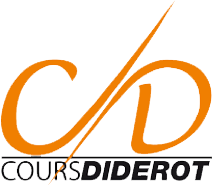 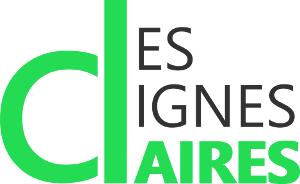 Formateur : Laurent PAQUET
TRAITER LES OBJECTIONS CLIENT
LA METHODE A.D.E.R.A
L’ACCEPTATION
«  Laissez votre client s’exprimer pour crever l’abcès 
et restez en écoute active (avec prise de notes éventuellement) avant de songer à répondre ! »
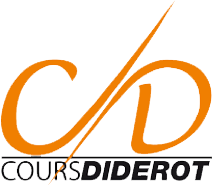 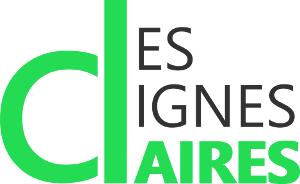 Formateur : Laurent PAQUET
TRAITER LES OBJECTIONS CLIENT
LA METHODE A.D.E.R.A
LA DÉCOUVERTE DU FREIN D’ACHAT
«  Utilisez des questions ouvertes 
qui invitent votre interlocuteur à s’exprimer. 
Et surtout, laissez-le s’exprimer librement sans l’interrompre ! »
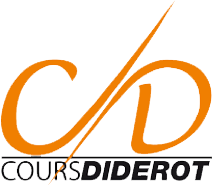 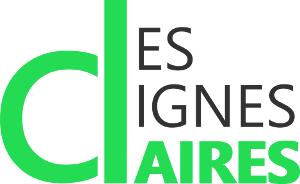 Formateur : Laurent PAQUET
TRAITER LES OBJECTIONS CLIENT
LA METHODE A.D.E.R.A
FAITES PREUVE D’EMPATHIE
Exemple : utilisez une phrase du type : 
« Je comprends tout à fait que vous puissiez penser cela 
avec les éléments dont vous disposez. Si j’étais à votre place d’ailleurs, je réagirai probablement de la même manière ! »
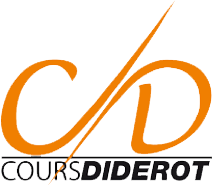 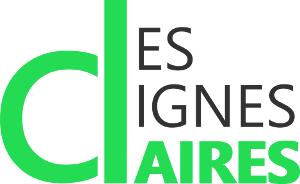 Formateur : Laurent PAQUET
TRAITER LES OBJECTIONS CLIENT
LA METHODE A.D.E.R.A
RÉPONDRE
S’IL S’AGIT D’UN DOUTE
S’IL S’AGIT D’UNE OBJECTION RÉELLE
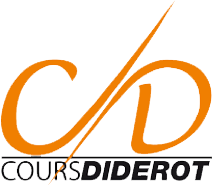 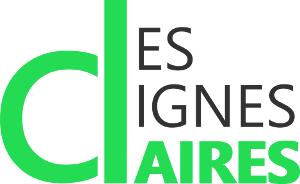 Formateur : Laurent PAQUET
TRAITER LES OBJECTIONS CLIENT
LA METHODE A.D.E.R.A
RÉPONDRE S’IL SAGIT D’UN DOUTE
«  Apportez des éléments factuels : 
des éléments de preuve capable de rassurer votre client ! »
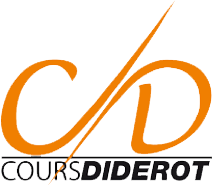 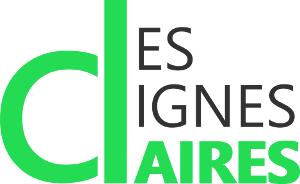 Formateur : Laurent PAQUET
TRAITER LES OBJECTIONS CLIENT
LA METHODE A.D.E.R.A
RÉPONDRE S’IL SAGIT D’UNE OBJECTION RÉELLE
«  Vous devez faire prendre conscience au client 
que la somme des bénéfices qu’apporte l’utilisation de votre produit est supérieure à ce point bloquant ! »
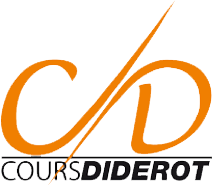 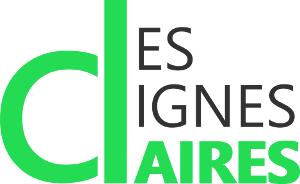 Formateur : Laurent PAQUET
TRAITER LES OBJECTIONS CLIENT
LA METHODE A.D.E.R.A
VERIFIEZ L’ACCEPTATION DU CLIENT
S’IL S’AGIT D’UN DOUTE
S’IL S’AGIT D’UNE OBJECTION RÉELLE
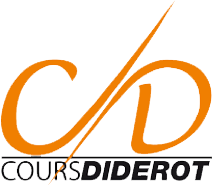 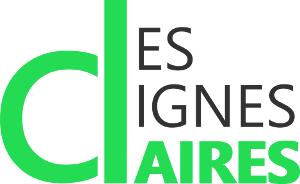 Formateur : Laurent PAQUET
TRAITER LES OBJECTIONS CLIENT
LA METHODE A.D.E.R.A
VERIFIEZ L’ACCEPTATION S’IL S’AGIT D’UN DOUTE
« Êtes-vous rassuré sur ce point ? »
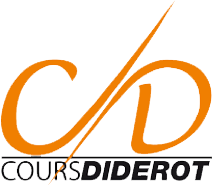 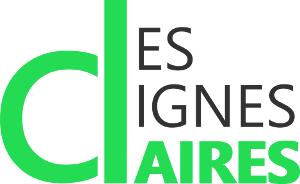 Formateur : Laurent PAQUET
TRAITER LES OBJECTIONS CLIENT
LA METHODE A.D.E.R.A
VERIFIEZ L’ACCEPTATION S’IL S’AGIT D’UNE OBJECTION RÉELLE
«  Êtes-vous d’accord avec moi monsieur le client 
pour dire que ce point bloquant n’est pas un obstacle majeur 
à ce que nous faisions affaire ensemble ? »
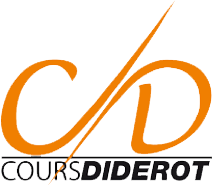 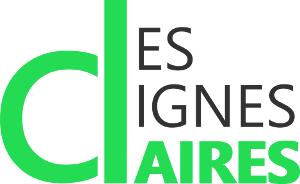 Formateur : Laurent PAQUET
TRAITER LES OBJECTIONS PRIX
DÈS QUE LE PRIX FAIT IRRUPTION, LE CLIMAT DE LA RELATION COMMERCIALE CHANGE
«  Le prix représente la valeur que le client est prêt à donner 
à l’ensemble des avantages et bénéfices que vous lui avez préalablement exposés durant l’entretien commercial  »
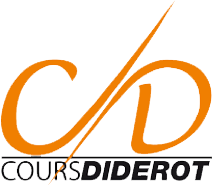 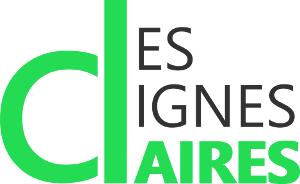 Formateur : Laurent PAQUET
TRAITER LES OBJECTIONS PRIX
LORS DE LA PRÉSENTATION DU PRIX, 
LES RÔLES S’INVERSENT
«  Le client sait en général ce qui se fait sur le marché et ce que propose la concurrence, alors que souvent le commercial non  »
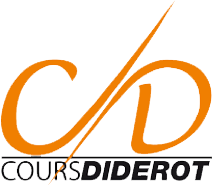 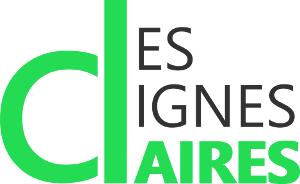 Formateur : Laurent PAQUET
TRAITER LES OBJECTIONS PRIX
Dans 90 % DES CAS 
L’OBJECTION PRIX N’EST PAS RÉELLE
Le client doit avoir admis que la valeur (rationnelle + psychologique) 
du produit ou service correspond au prix proposé
Le poids affectif que donne le client au produit est supérieur 
à la valeur de l’offre
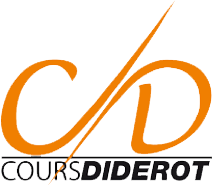 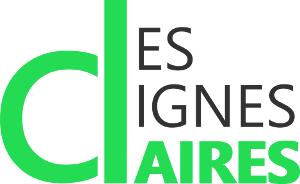 Formateur : Laurent PAQUET
TRAITER LES OBJECTIONS PRIX
TECHNIQUES DE PRÉSENTATION DU PRIX
Ne présentez pas le prix trop tôt dans le processus de vente. 
Vous devez présenter le prix une fois que le client a pu apprécier la valeur du produit ou service ainsi que les avantages exclusifs de votre offre
Il ne suffit pas d’avoir réussi votre argumentation pour faire passer le prix. Vous devez susciter l’envie et le désir chez le prospect d’acquérir ce que vous lui proposez avant de conclure la vente
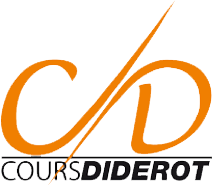 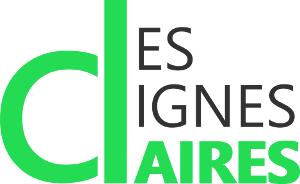 Formateur : Laurent PAQUET
TRAITER LES OBJECTIONS PRIX
TECHNIQUES DE PRÉSENTATION DU PRIX
Vendre la sécurité que le client achète : la garantie, le service après-vente, la notoriété, l’image de sérieux de votre entreprise en insistant sur les dangers des offres « low cost ».
Choisir minutieusement les modes de paiement : les grosses sommes à payer d’un seul coup font peur ! Étalez la dépense pour faciliter la vie du client. C’est un facteur psychologique de réduction du prix
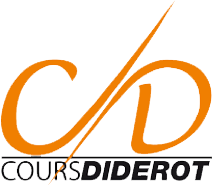 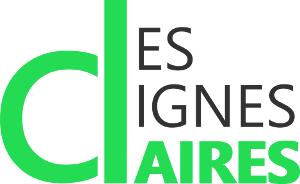 Formateur : Laurent PAQUET
TRAITER LES OBJECTIONS PRIX
TECHNIQUES DE PRÉSENTATION DU PRIX
Une situation où le prospect est valorisé et mis en confiance favorise l’acceptation du prix !
Présenter un prix précis, pas de « environ » synonyme pour le client d’une estimation à la louche. Un tarif précis réfère à un calcul détaillé et sera psychologiquement mieux reçu par le prospect.
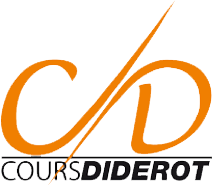 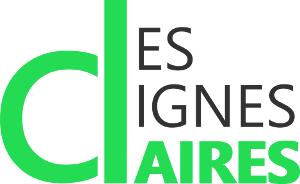 Formateur : Laurent PAQUET
TRAITER LES OBJECTIONS PRIX
TECHNIQUES DE PRÉSENTATION DU PRIX
Imprimez vos tarifs avant de les présenter. Un prix imprimé rassure et limite les risques de discussions. Le client a toujours peur de se faire avoir en payant plus cher que les autres.
Annoncez le prix de vos produits calmement et sereinement en donnant l’impression que vous le trouvez parfaitement naturel. Car si vous trouvez le prix trop élevé, comment voulez-vous convaincre un client ?
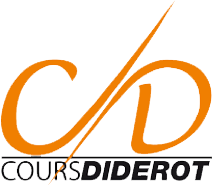 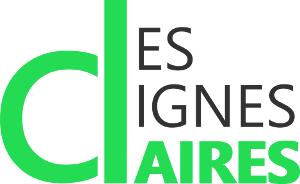 Formateur : Laurent PAQUET
TRAITER LES OBJECTIONS PRIX
TECHNIQUES DE PRÉSENTATION DU PRIX
Remplacez les mots prix, dépense et coût par valeur et investissement. Ces 2 mots seront psychologiquement mieux perçus, car ils évoquent la notion de retour sur investissement.
Restez ferme lorsque l’on vous demande un effort sur le prix.
Dramatisez en insistant bien sur les conséquences négatives si le prospect n’achète pas votre produit. Montrez-lui ce qu’il perd en n’acquérant pas votre produit.
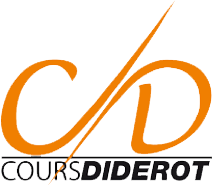 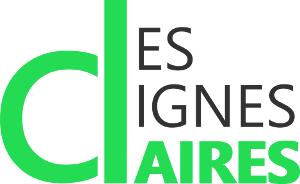 Formateur : Laurent PAQUET
TRAITER LES OBJECTIONS PRIX
ARGUMENTEZ LE PRIX
Fractionner le prix en unités acceptables pour le client.
Chiffrer les avantages du produit en comparaison de son prix.
Souligner et valoriser les différences par rapport à la concurrence.
Vendre la supériorité du prix pour induire des qualités supérieures.
« Les gens n’aiment pas qu’on leur force la main, mais ils adorent acheter  »
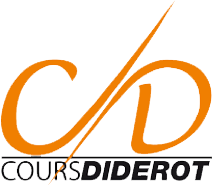 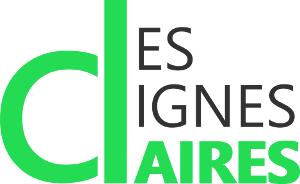 Formateur : Laurent PAQUET
LE CLOSING
VOUS AVEZ DU MAL A SAVOIR CONCLURE ?
6 Techniques de closing testées et éprouvées
La Proposition Directe.
« Je vous propose maintenant de passer commande ? » ou bien 
« Et si nous concrétisions point par point ? Qu’en dites-vous ? »
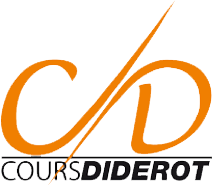 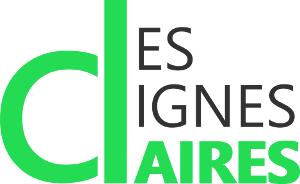 Formateur : Laurent PAQUET
LE CLOSING
VOUS AVEZ DU MAL A SAVOIR CONCLURE ?
6 Techniques de closing testées et éprouvées
La Fausse Alternative.
« Préférez-vous le modèle blanc ou le noir ? Avec options ou sans options ? 
Souhaitez-vous régler en 3 fois ou bien au comptant ? »
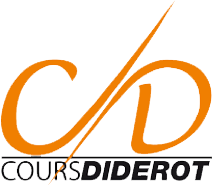 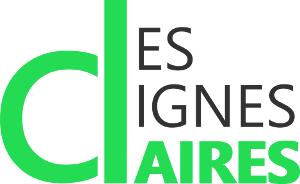 Formateur : Laurent PAQUET
LE CLOSING
VOUS AVEZ DU MAL A SAVOIR CONCLURE ?
6 Techniques de closing testées et éprouvées
La Technique du Bilan.
« Le bilan fera donc pencher la balance de votre côté afin d’entériner la vente… »
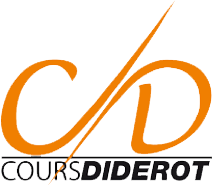 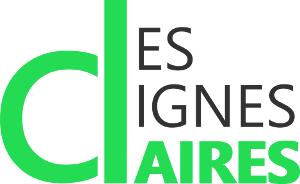 Formateur : Laurent PAQUET
LE CLOSING
VOUS AVEZ DU MAL A SAVOIR CONCLURE ?
6 Techniques de closing testées et éprouvées
La Dernière Objection.
« Je pense que nous avons fait le tour Mr Bernard, 
avez-vous une dernière interrogation ? »
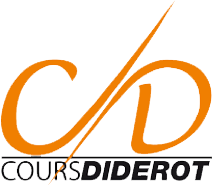 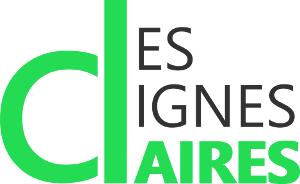 Formateur : Laurent PAQUET
LE CLOSING
VOUS AVEZ DU MAL A SAVOIR CONCLURE ?
6 Techniques de closing testées et éprouvées
L’ Inversion des rôles.
« Mr Bernard, à titre informatif, pourriez-vous me dire 
quels sont les éléments, les avantages, les bénéfices qui seraient en mesure 
de vous faire prendre une décision maintenant ?  »
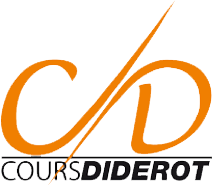 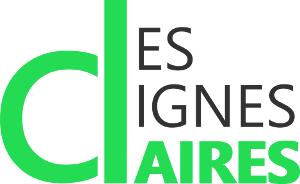 Formateur : Laurent PAQUET
LE CLOSING
VOUS AVEZ DU MAL A SAVOIR CONCLURE ?
6 Techniques de closing testées et éprouvées
L’ Affaire Conclue.
« Écoutez, voici ce que je vous propose Mr Bernard : nous pouvons dès maintenant réaliser votre Pré-inscription. Cela vous convient ? » Ou bien « Prenons rendez-vous pour … »
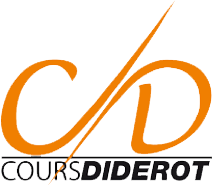 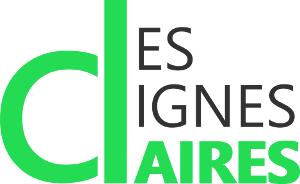 Formateur : Laurent PAQUET
ACCÉLÉRER LE CLOSING
COMMENT BOOSTER VOS VENTES ?
RAPPEL DE 2 FAITS ESSENTIELS
OUI, c’est bien le vendeur qui fait toute la différence entre le succès d’une vente et un échec commercial ! 
Sinon toutes les multinationales auraient déjà licencié leur force de vente au profit d’une boutique en ligne…
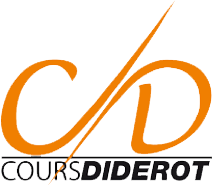 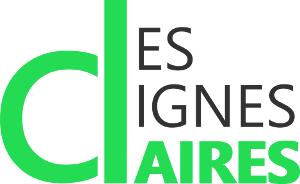 Formateur : Laurent PAQUET
ACCÉLÉRER LE CLOSING
COMMENT BOOSTER VOS VENTES ?
RAPPEL DE 2 FAITS ESSENTIELS
OUI, il s’agit souvent d’un détail qui permet d’emporter l’adhésion du client. Et de manière assez fréquente, ce détail n’est pas dû au hasard…
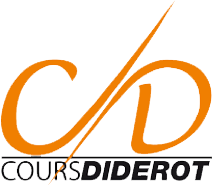 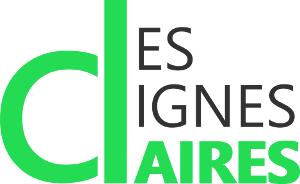 Formateur : Laurent PAQUET
ACCÉLÉRER LE CLOSING
L’EFFICACITÉ PASSE PAR UN TRAVAIL BIEN FAIT
Une bonne préparation commerciale du plan de vente
Une prise de contact percutante
Un plan de découverte client efficace et pertinent
Identification et priorisation des motivations d’achats
Une argumentation commerciale ciblée et sur mesure
Le traitement des objections commerciales (non systématique)
Un bon timing pour accompagner votre prospect à conclure la vente
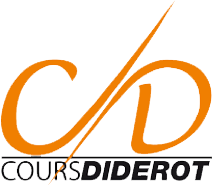 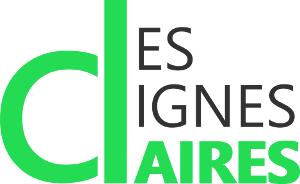 Formateur : Laurent PAQUET
ACCÉLÉRER LE CLOSING
L’EFFICACITÉ PASSE PAR UN TRAVAIL BIEN FAIT
«  Soyez éthique dans vos pratiques commerciales ! 
C’est la clé du succès commercial,  
tous les PROS de la vente vous le confirmeront … »
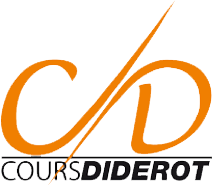 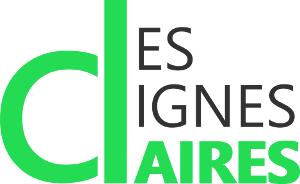 Formateur : Laurent PAQUET
LA RELANCE CLIENT
COMMENT DOUBLER OU TRIPLER LES VENTES ?
«  La vente commence quand le client dit 
NON ou J’AI BESOIN DE REFLECHIR… »
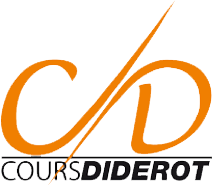 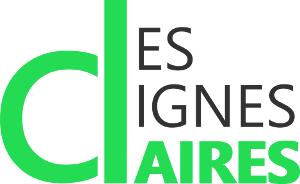 Formateur : Laurent PAQUET
LA RELANCE CLIENT
TECHNIQUES DE RELANCE INTELLIGENTES
LA RELANCE PENDANT L’ENTRETIEN DE VENTE
Reprenez les arguments clés de votre argumentation commerciale en changeant l’angle d’attaque, car un client peut avoir plusieurs besoins et motivations …
Vérifiez la bonne exécution du traitement des objections à la vente …
Rappelez les critères de choix importants …
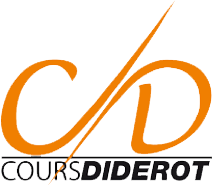 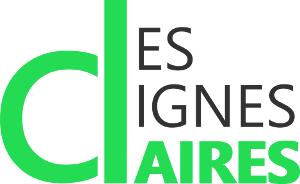 Formateur : Laurent PAQUET
LA RELANCE CLIENT
TECHNIQUES DE RELANCE INTELLIGENTES
LA RELANCE APRÈS L’ENTRETIEN DE VENTE
Un prospect qui dit non aujourd’hui pour X raisons reste un client potentiel de demain si vous êtes resté professionnel et bienveillant ! …
Conserver des clients potentiels est plus important que de réaliser des ventes forcées.
La plupart de vos concurrents préfèrent se concentrer sur des affaires plus faciles, de nouvelles affaires… plutôt que de relancer les clients.
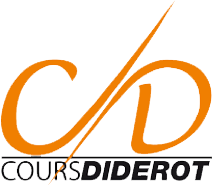 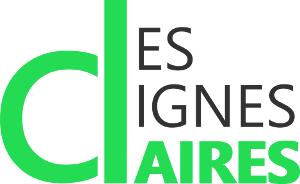 Formateur : Laurent PAQUET
LA RELANCE CLIENT
TECHNIQUES DE RELANCE INTELLIGENTES
LA RELANCE APRÈS LA VENTE
Le Plan B.
« Relancez le tout simplement pour lui proposer 
d’être sa solution de secours ! … »
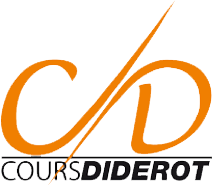 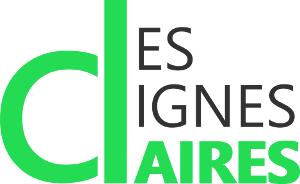 Formateur : Laurent PAQUET
LA RELANCE CLIENT
TECHNIQUES DE RELANCE INTELLIGENTES
LA RELANCE APRÈS LA VENTE
Relance téléphonique en cas de nouveauté.
« Cela maintiendra les connaissances de votre prospect à jour 
sans effort de sa part et il sera peut-être intéressé par le fait d’être 
parmi les premiers à pouvoir en bénéficier… »
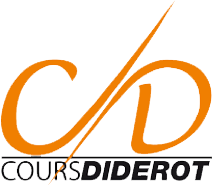 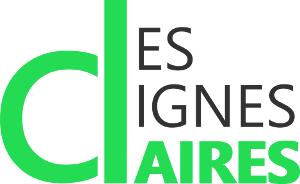 Formateur : Laurent PAQUET
LA RELANCE CLIENT
TECHNIQUES DE RELANCE INTELLIGENTES
LA RELANCE APRÈS LA VENTE
Relance en cas d’évolutions règlementaires.
« La réactivité permet souvent de prendre les devants sur la concurrence et de prendre des parts de marché … »
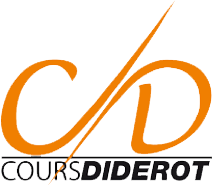 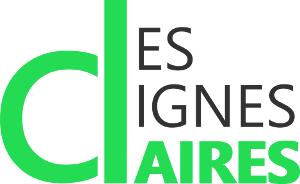 Formateur : Laurent PAQUET
LA RELANCE CLIENT
TECHNIQUES DE RELANCE INTELLIGENTES
LA RELANCE APRÈS LA VENTE
La réponse aux questions.
« Apportez-lui des informations qui l’intéressent ou pour lesquelles
 il a manifesté de l’intérêt… »
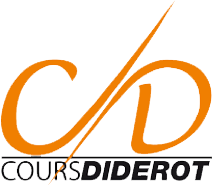 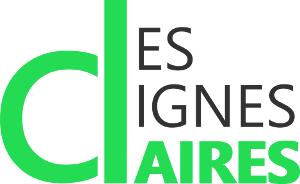 Formateur : Laurent PAQUET
LA RELANCE CLIENT
TECHNIQUES DE RELANCE INTELLIGENTES
LA RELANCE APRÈS LA VENTE
La relance pour faire le point.
« Le simple fait de relancer votre prospect vous replace 
dans la course pour de futures ventes ! »
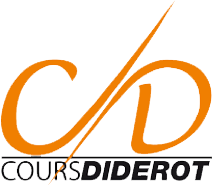 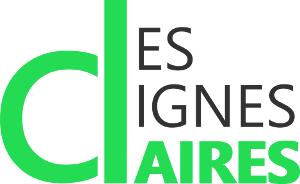 Formateur : Laurent PAQUET
LA RELANCE CLIENT
TECHNIQUES DE RELANCE INTELLIGENTES
LA RELANCE APRÈS LA VENTE
La relance écrite.
« Le simple fait d’accorder cette attention et cette importance à votre prospect vous différencie de vos concurents ! »
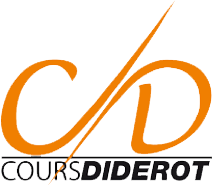 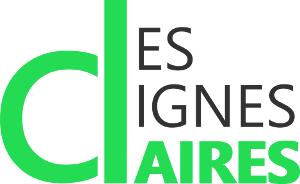 Formateur : Laurent PAQUET
LA RELANCE CLIENT
TECHNIQUES DE RELANCE INTELLIGENTES
LA RELANCE APRÈS LA VENTE
La relance avec des informations complémentaires.
« Cela vous donne l’occasion de créer du lien 
et d’être présent le jour où votre prospect a besoin de vous. ! »
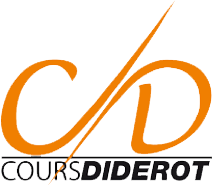 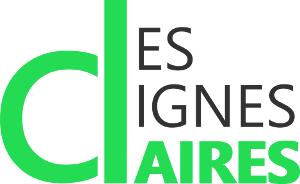 Formateur : Laurent PAQUET
LA RELANCE CLIENT
TECHNIQUES DE RELANCE INTELLIGENTES
LA RELANCE APRÈS LA VENTE
Une citation de Walt Disney, 
un homme à qui l’on a répété à de multiples reprises que son parc d’attraction ne verrait jamais le jour.
 « La différence entre gagner et perdre, c’est souvent… 
ne pas abandonner !  »
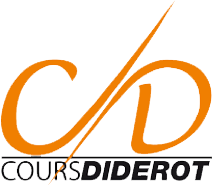 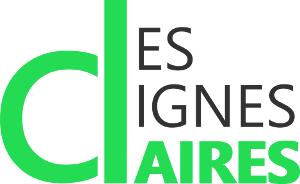 Formateur : Laurent PAQUET
LE MARKETING DU LUXE
COMMENT DÉFINIR LE LUXE ?
ON PEUT DIRE D’UNE MARQUE DE LUXE :
QU’ELLE EST EXCLUSIVE, RARE.
QU’ELLE EST PRATIQUEMENT LA SEULE DANS SA CATEGORIE.
QU’ELLE EST LE SYMBOLE TRÈS SELECTIF DU RAFFINEMENT ET DU BON GOÛT.
QU’ELLE AURAIT UNE CERTAINE NOBLESSE, DE L’ÉLÉGENCE.
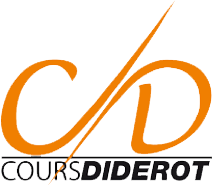 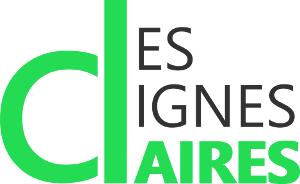 Formateur : Laurent PAQUET
LE MARKETING DU LUXE
A QUELS PRODUITS VOUS FAIT PENSER LE LUXE ?
ON DISTINGUE 3 NIVEAUX DE LUXE
LE LUXE INNACCESSIBLE.
LE LUXE INTERMEDIAIRE.
LE LUXE ACCESSIBLE.
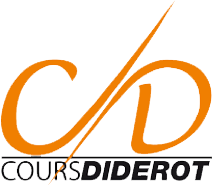 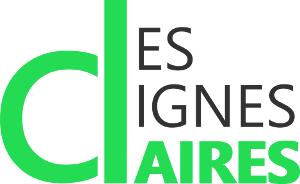 Formateur : Laurent PAQUET
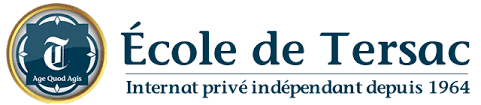 TERSAC L’ÉCOLE DE L’EXCELLENCE
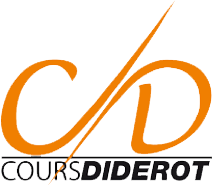 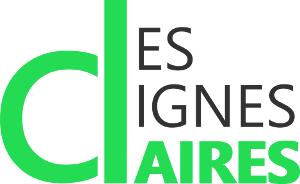 Formateur : Laurent PAQUET
L’ÉCOLE DE TERSAC
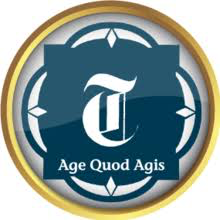 COMMENT ADAPTER LA METHODE CABP – SONCAS À L’ÉCOLE DE TERSAC ?
LA METHODE RESTE LA MÊME.
L’ATTITUDE ET LA POSTURE CHANGE.
LE CLIENT ATTEND L’EXCELLENCE.
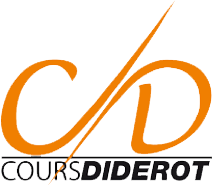 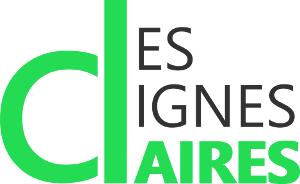 Formateur : Laurent PAQUET
L’ÉCOLE DE TERSAC
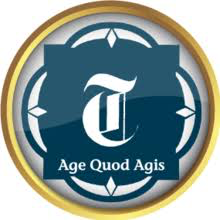 MISE EN APPLICATION SUR L’ATTITUDE 
ET LA POSTURE
LES CODES DU LUXE.
LE LANGUAGE.
LE CLIENT EST ROI PUISQU’IL PAYE CHER.
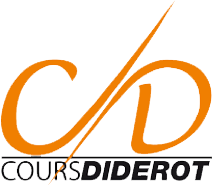 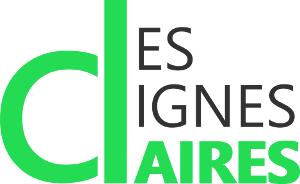 Formateur : Laurent PAQUET
L’ÉCOLE DE TERSAC
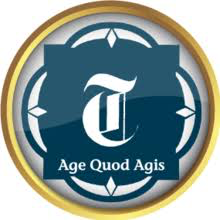 MISE EN APPLICATION SUR L’ARGUMENTAIRE
L’ART DU STORY TELLING.
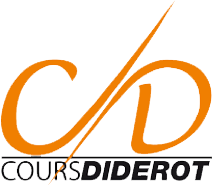 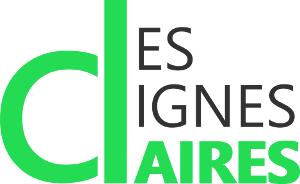 Formateur : Laurent PAQUET
L’ÉCOLE DE TERSAC
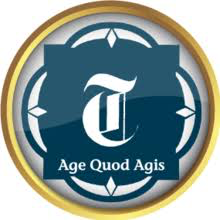 L’EXCELLENCE COMMENCE AVEC VOUS !
« Le client est très exigeant, il est habitué à être chouchouté, il ne laissera pas une deuxième chance, par contre il est fidèle et très communiquant auprès de son entourage ! »
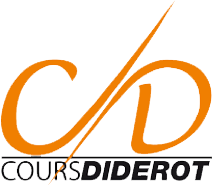 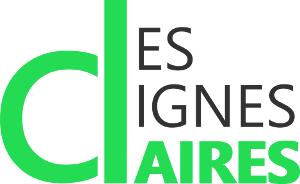 Formateur : Laurent PAQUET
FORMATION TECHNIQUES DE VENTE
ENTRAINEZ VOUS ET PERSEVEREZ !
« Vous êtes maintenant parés à développer 
votre taux de transformation prospect-client avec une approche professionnelle et l’utilisation des bons outils. »
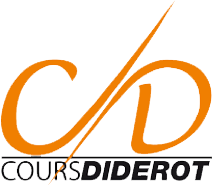 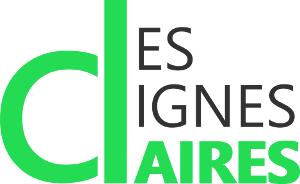 Formateur : Laurent PAQUET